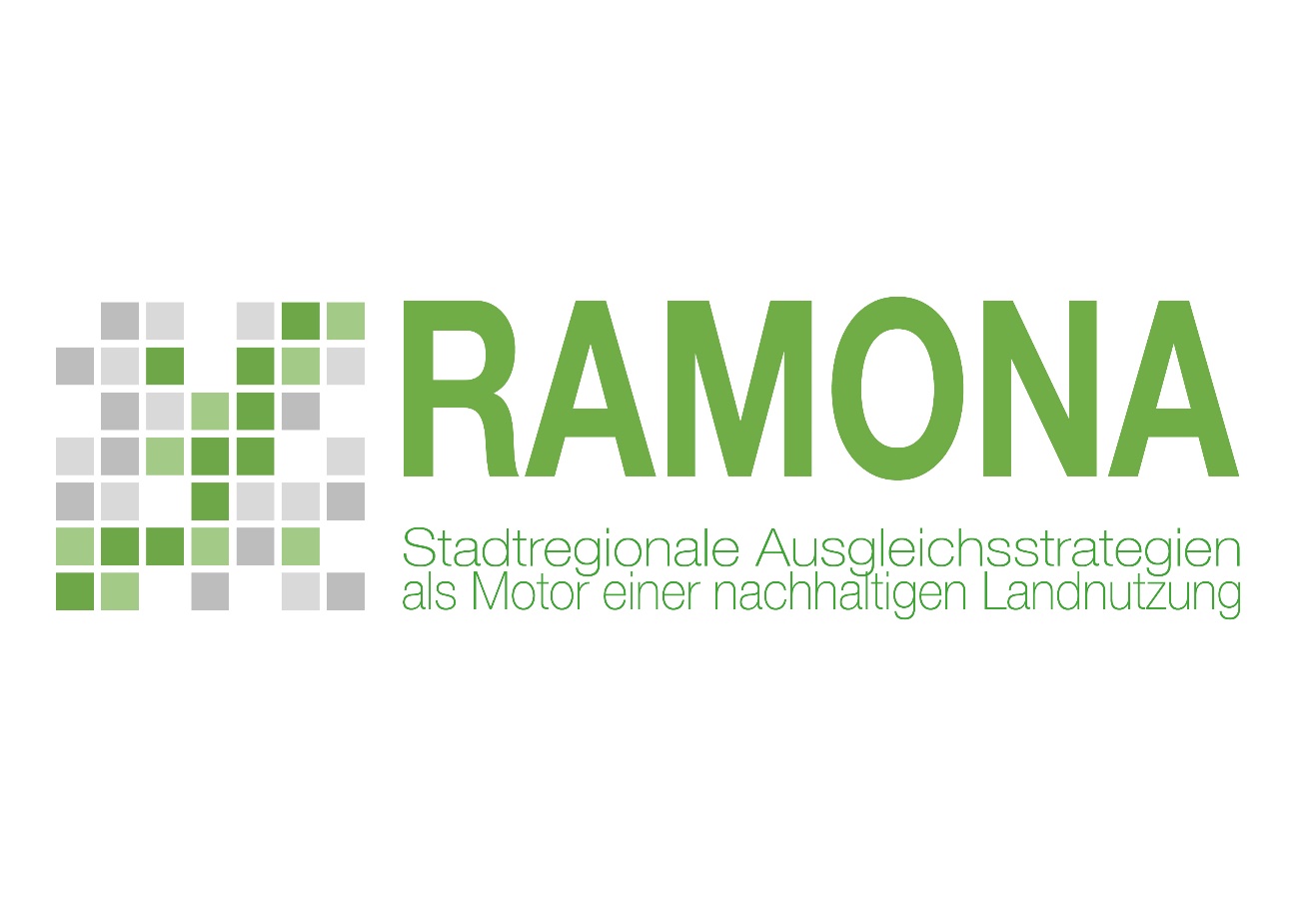 AP 2 Raumanalyse
18.10.2018
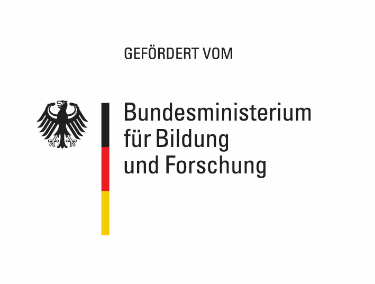 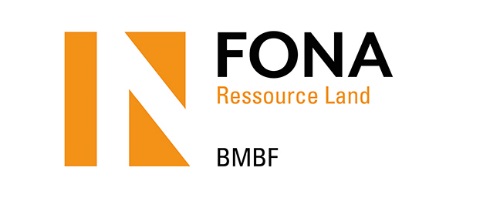 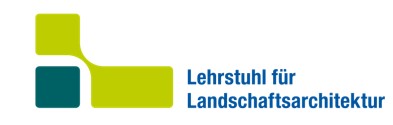 Stand der Erfassung der Landnutzung und weiteren GIS Daten
Datenebenen zur Landnutzung
Stuttgart - Nutzung aus ALKIS
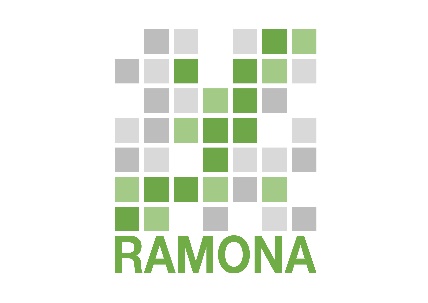 18.10.2018
Kick-off-Termin 23.03.2018
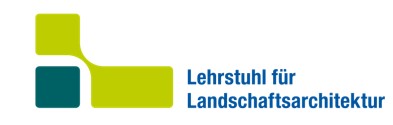 Stand der Erfassung der Landnutzung und weiteren GIS Daten
Datenebenen zur Landnutzung
Stuttgart - Landschaftsplan 2010
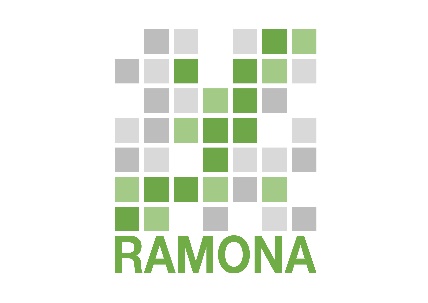 18.10.2018
Kick-off-Termin 23.03.2018
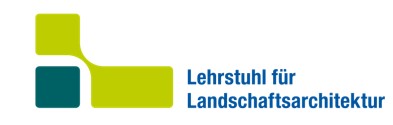 Stand der Erfassung der Landnutzung und weiteren GIS Daten
Datenebenen zur Landnutzung
Stuttgart – Stadtstruktur
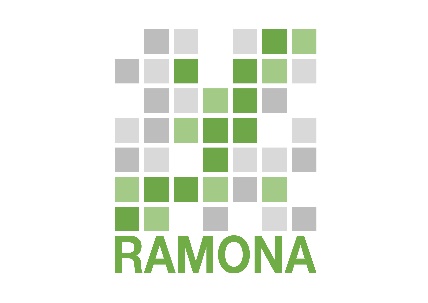 18.10.2018
Kick-off-Termin 23.03.2018
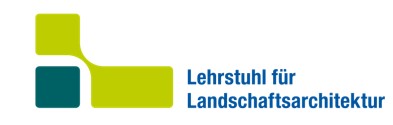 Stand der Erfassung der Landnutzung und weiteren GIS Daten
Datenebenen zur Landnutzung
Region - AROK Flächennutzungsplan
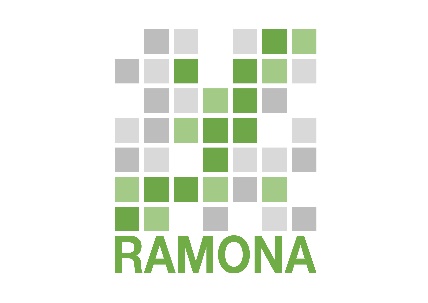 18.10.2018
Kick-off-Termin 23.03.2018
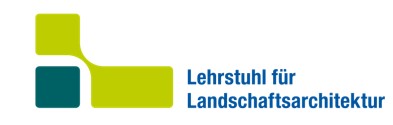 Stand der Erfassung der Landnutzung und weiteren GIS Daten
Datenebenen zur Landnutzung
Region - BIMS Biotoptypenkomplexe
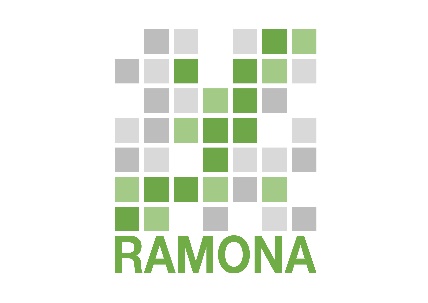 18.10.2018
Kick-off-Termin 23.03.2018
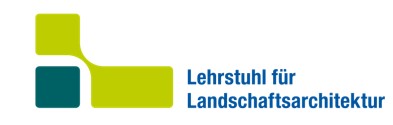 Stand der Erfassung der Landnutzung und weiteren GIS Daten
Datenebenen zur Landnutzung
Region - Nutzung aus ALKIS
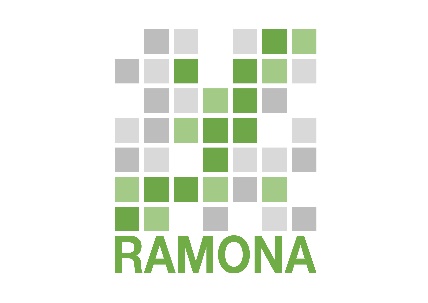 18.10.2018
Kick-off-Termin 23.03.2018
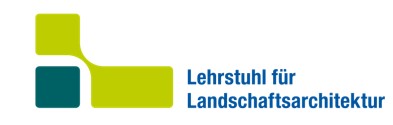 Stand der Erfassung der Landnutzung und weiteren GIS Daten
Datenebenen zur Landnutzung
Region - OSM Landnutzung
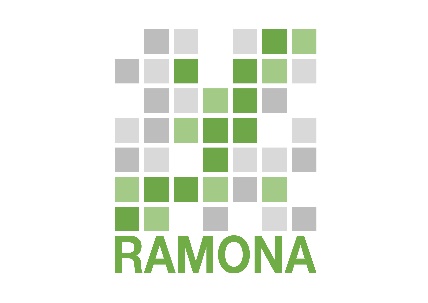 18.10.2018
Kick-off-Termin 23.03.2018
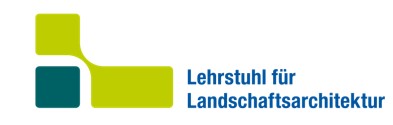 Stand der Erfassung der Landnutzung und weiteren GIS Daten
Datenebenen zur Landnutzung

 Nutzung der vorhandenen Ebenen  Pro - Contra
 Erstellung einer neuen Ebene aus  Sentinel 2 Daten   Aufwand etwa 80 -100 Arbeitsstunden  Pro – Contra
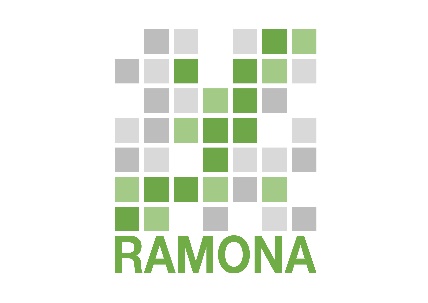 18.10.2018
Kick-off-Termin 23.03.2018
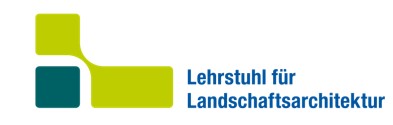 Stand der Erfassung der Landnutzung und weiteren GIS Daten
Landnutzung
Erstellung einer neuen Ebene aus
Sentinel 2 Daten der ESA
 Fernerkundungsdaten 10-60 Meter
 13 Kanäle
 Daten desselben Bereichs alle 5 Tage (seit 2015)

Halbautomatische Klassifizierung der Landnutzung
Semi-Automatic Land Cover Classification(supervised and unsupervised classification)
QGIS Plug-in desselben Namens
Nutzt Trainingsgebiete die manuell erzeugt werden um spektrale Eigenschaften zuzuweisen
Algorythmen zur Erstellung einer Landnutzungskarte via Extrapolation der spektralen Eigenschaften der Trainingsgebiete
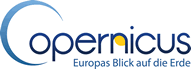 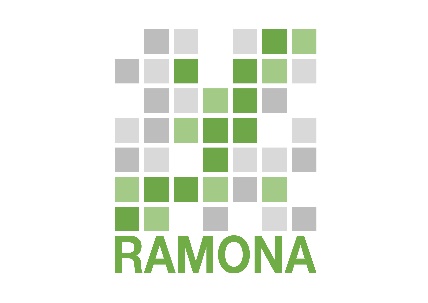 18.10.2018
Kick-off-Termin 23.03.2018
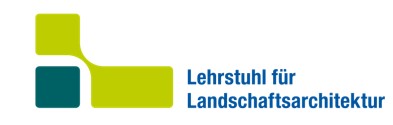 Stand der Erfassung der Landnutzung und weiteren GIS Daten
Landnutzung
Erstellung einer neuen Ebene aus Sentinel 2 Daten der ESA

 Fernerkundungsdaten 10-60 meter
 13 Kanäle
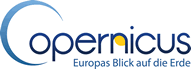 Beispielergebnisse
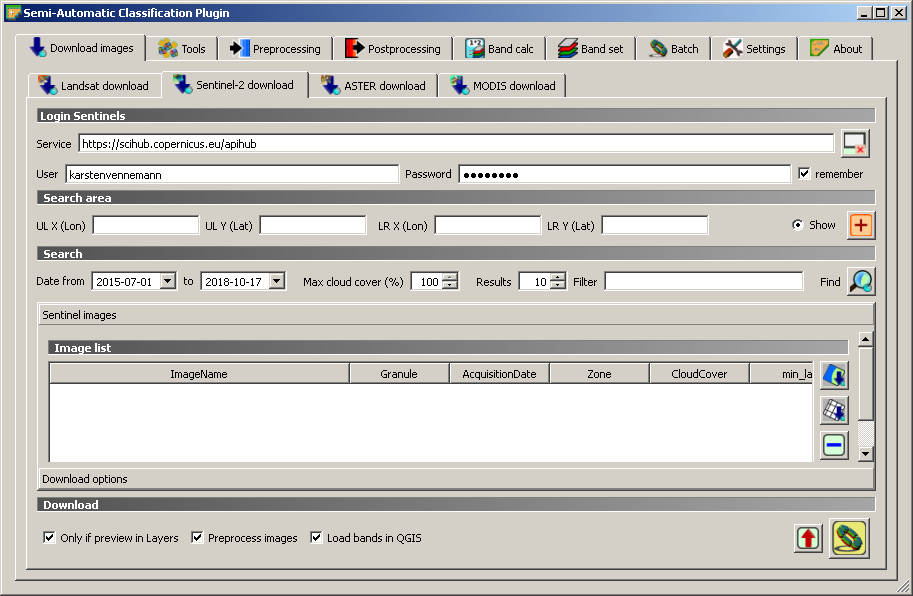 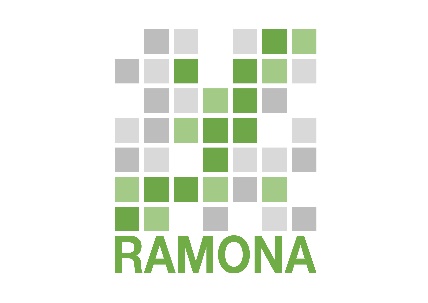 18.10.2018
Kick-off-Termin 23.03.2018
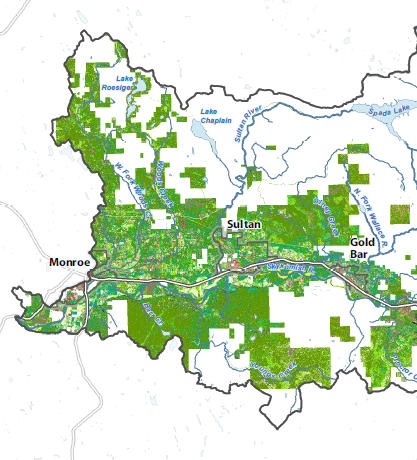 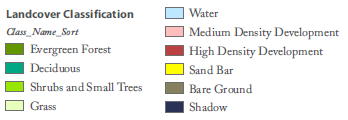 Stand der Erfassung der Landnutzung und weiteren GIS Daten
Land Cover Classification - Skykomish Basin
Derived from 2013 NAIP 4-band 1m orthophotos
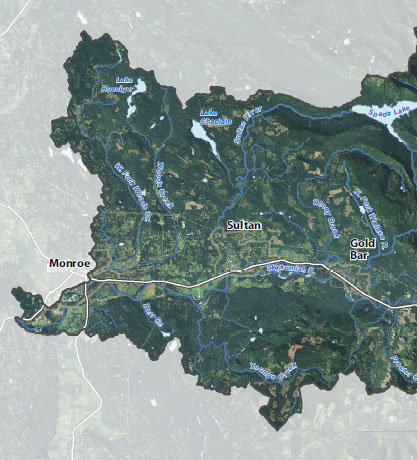 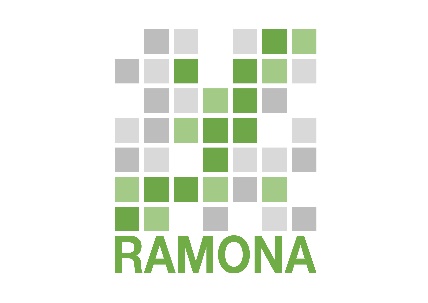 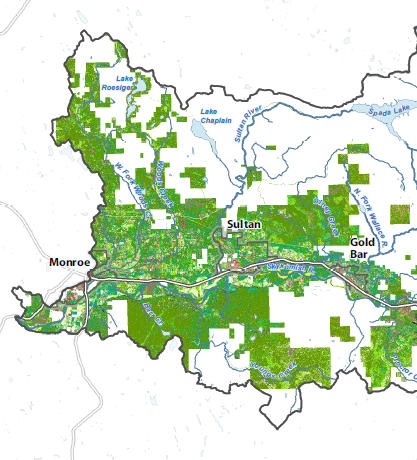 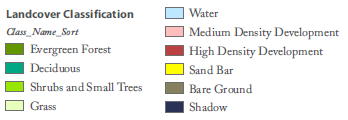 Stand der Erfassung der Landnutzung und weiteren GIS Daten
Land Cover Classification - Skykomish Basin
Calculating Normalized Difference   Vegetation Index (NDVI)   = (Near IR - Red) / (Near IR + Red)
 Produce texture layer   Focal Mean tool with a 7x7 moving       window + RANGE variable     (Band2Rng7x7” + “Band4Rng7x7”)    / 2
 96 Training Polygons
 Maximum Likelihood tool to    generate classified land cover
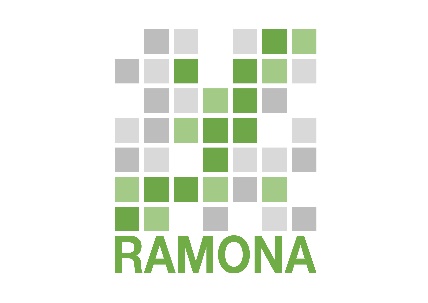 QGIS - Land Cover Classification
Calculating Normalized    Difference Vegetation Index (NDVI)   (Near IR - Red) / (Near IR + Red)
 Produce texture layer   Focal Mean tool with a 7x7 moving       window + RANGE variable     (Band2Rng7x7” + “Band4Rng7x7”)/ 2
 96 Training Polygons import
 Signature Creation for 6 bands
 Maximum Likelihood tool to    generate classified land cover
Calculate using the SCP Plug-In
Using Grass Plug-Inr.neighbors ToolImport or create signatures to SCP ROI creation Window
Run in SCP Classification Window
Stand der Erfassung der Landnutzung und weiteren GIS Daten
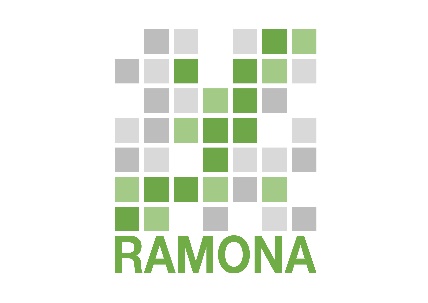 Stand der Erfassung der Landnutzung und weiteren GIS Daten
Daten zu Ausgleichsmaßnahmen und Eingriffen
Stuttgart
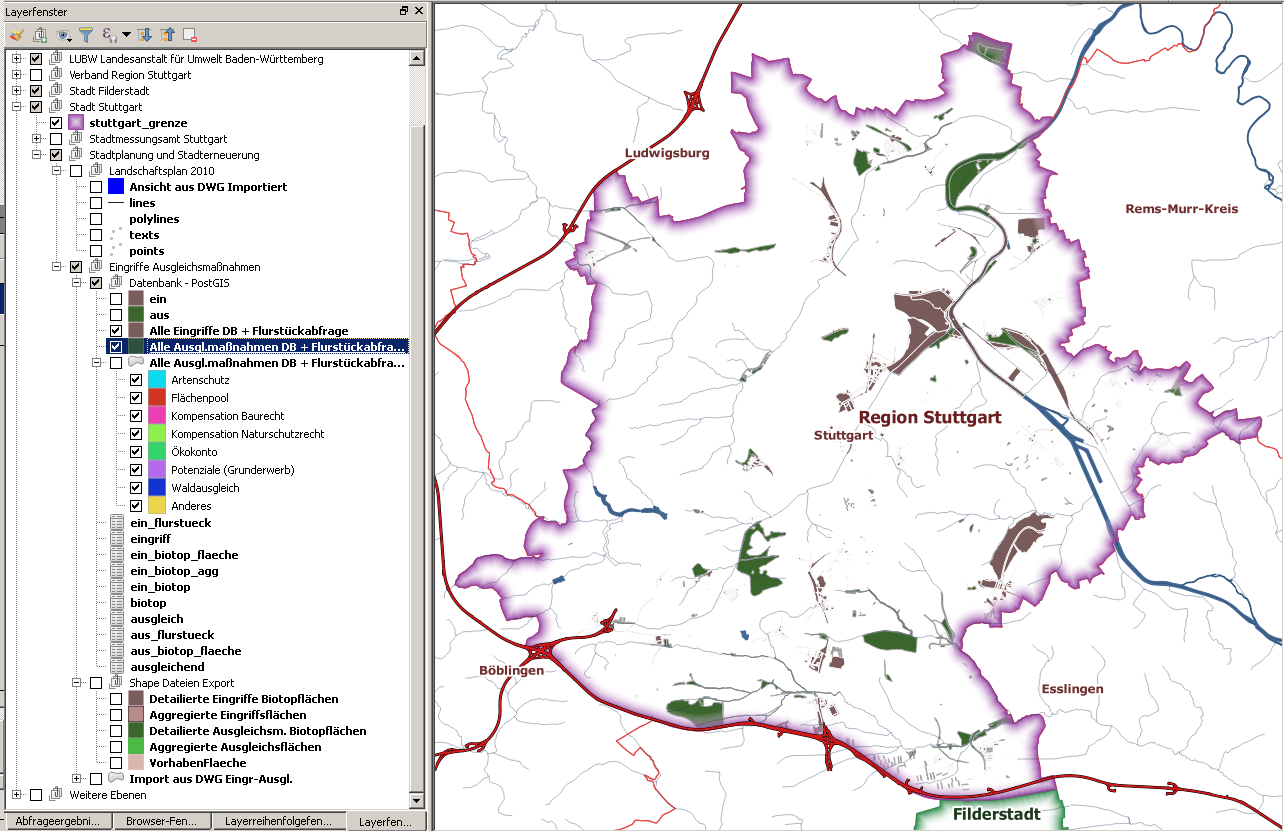 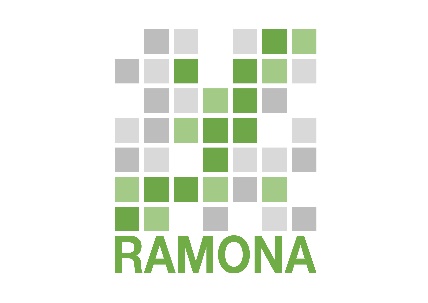 Stand der Erfassung der Landnutzung und weiteren GIS Daten
Daten zu Ausgleichsmaßnahmen und Eingriffen
Filderstadt
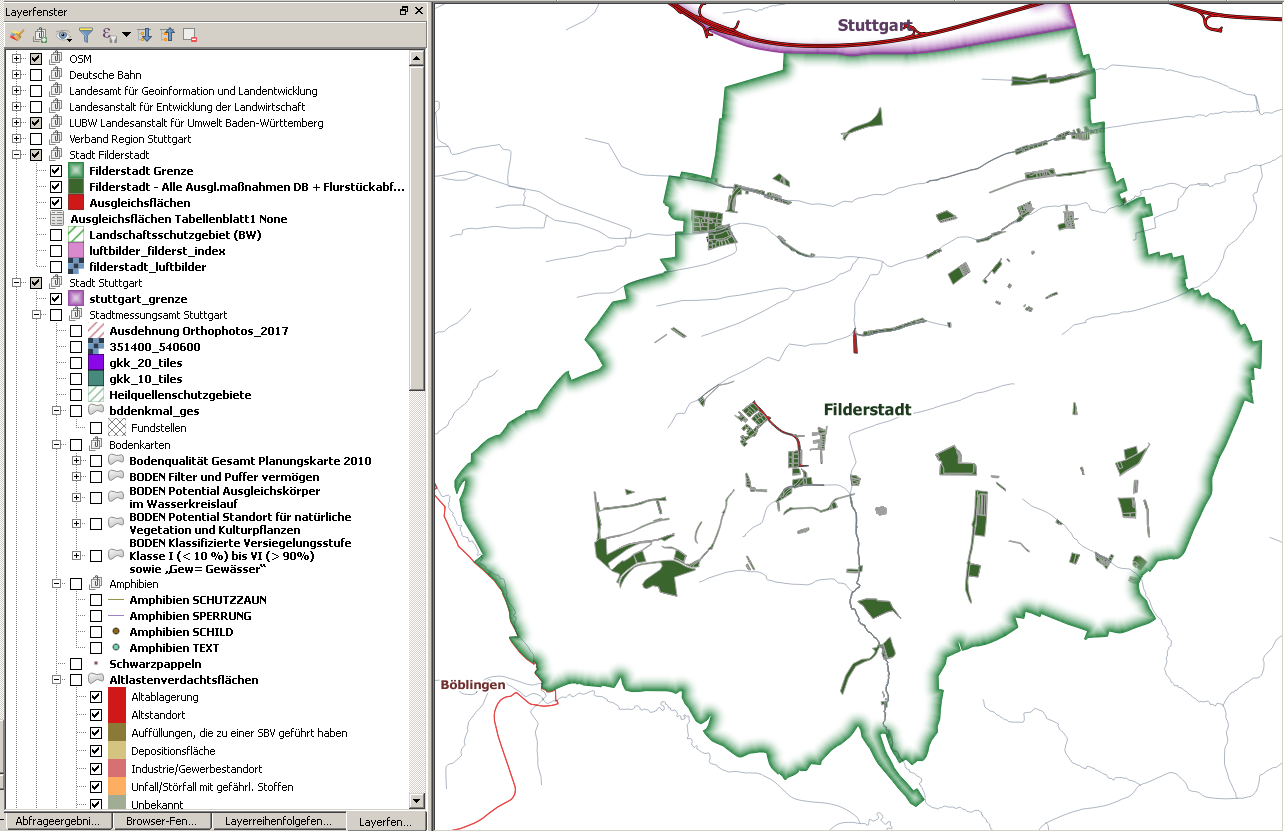 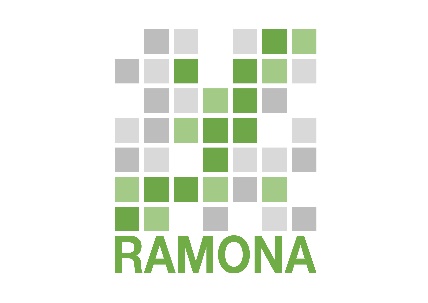 Stand der Erfassung der Landnutzung und weiteren GIS Daten
Ausgleichsmaßnahmen und Eingriffen - PostGIS Datenbank
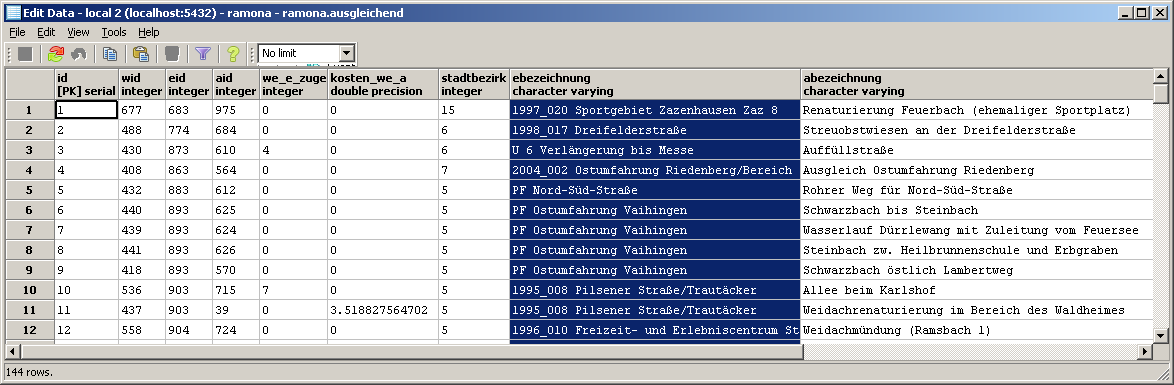 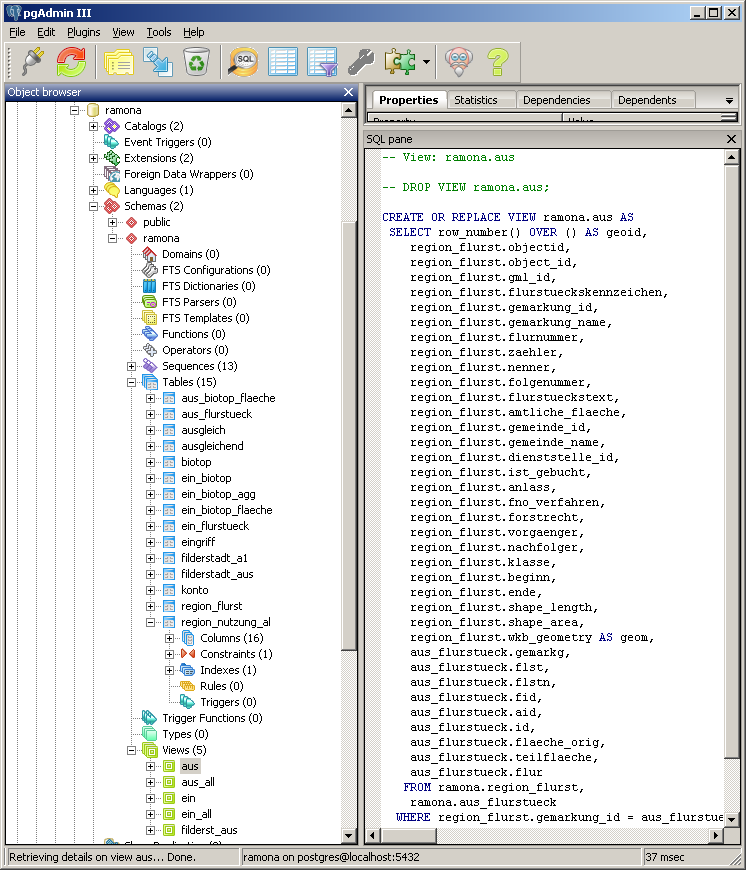 Verknüpfung Ausgleichsm. und Eingriffe eid - aid
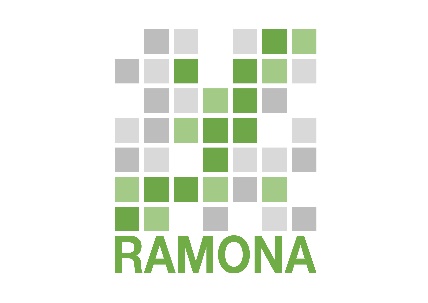 Stand der Erfassung der Landnutzung und weiteren GIS Daten
Ausgleichsmaßnahmen und Eingriffen - PostGIS Datenbank
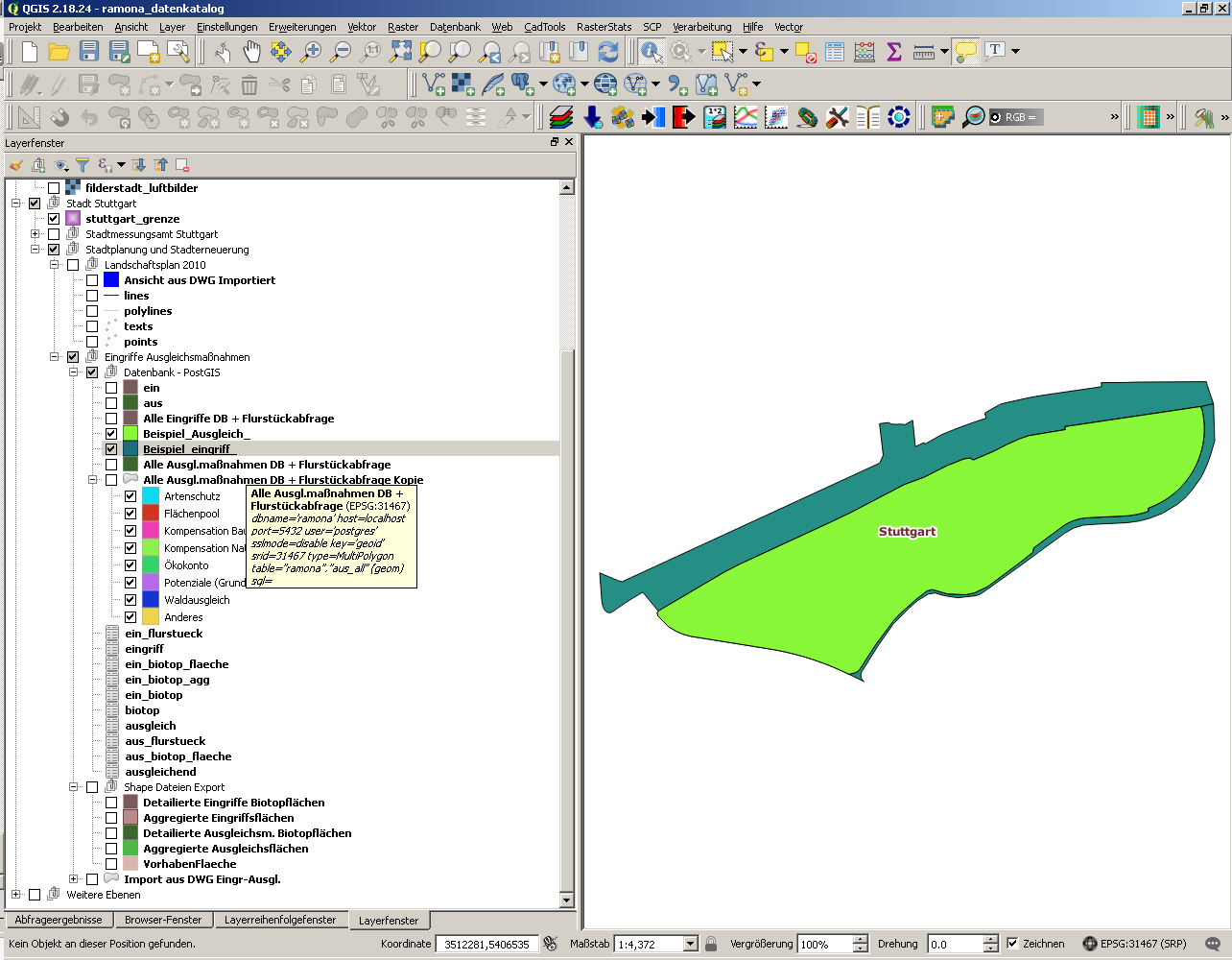 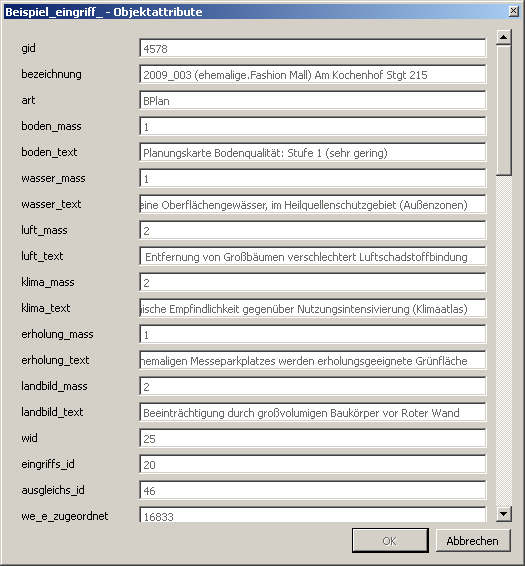 Verknüpfung Ausgleichsm. und Eingriffe eid – aid 
Gemarkung + Flurstücks ID
1460
9432
1460
9433
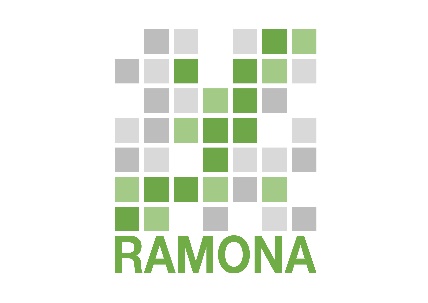